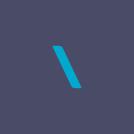 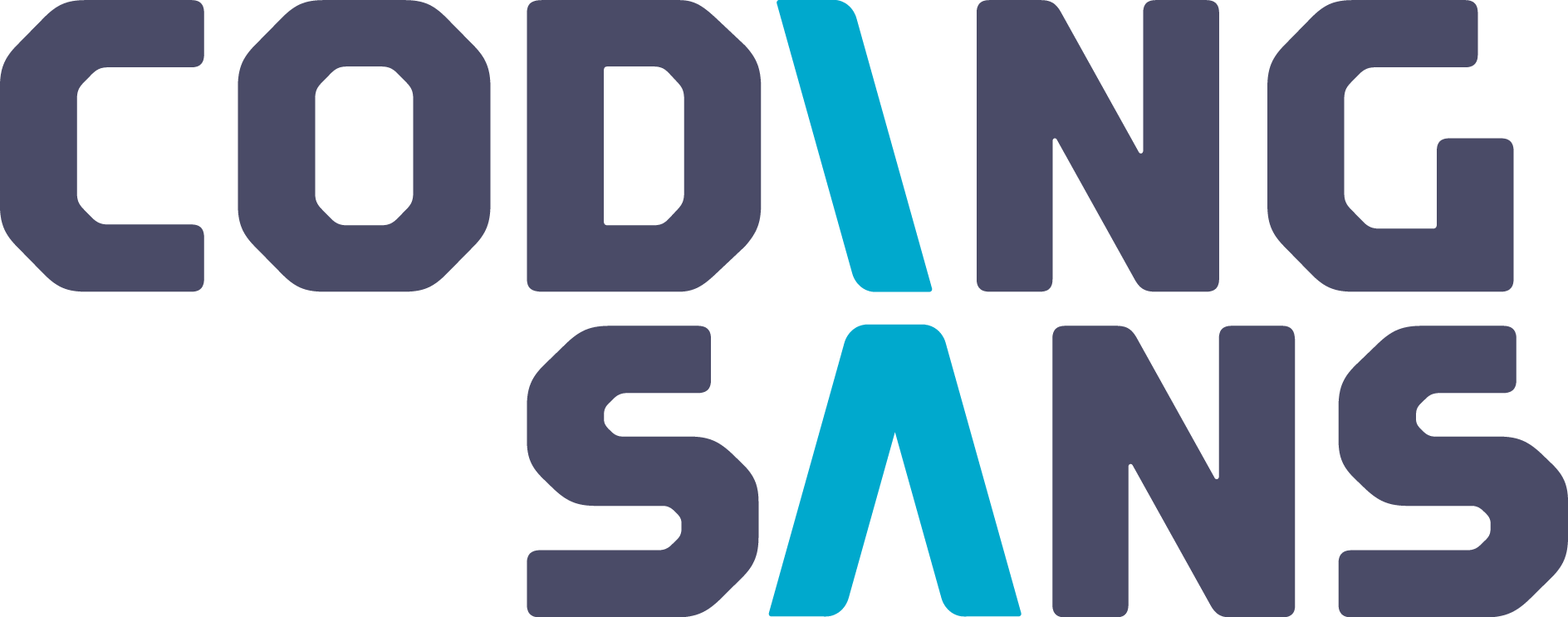 ESZTÁRI PÉTER
Hogyan kapcsoljunk össze Kubernetes clustereket régiókon átívelve?
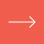 01
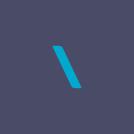 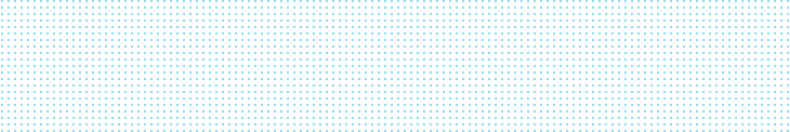 A probléma
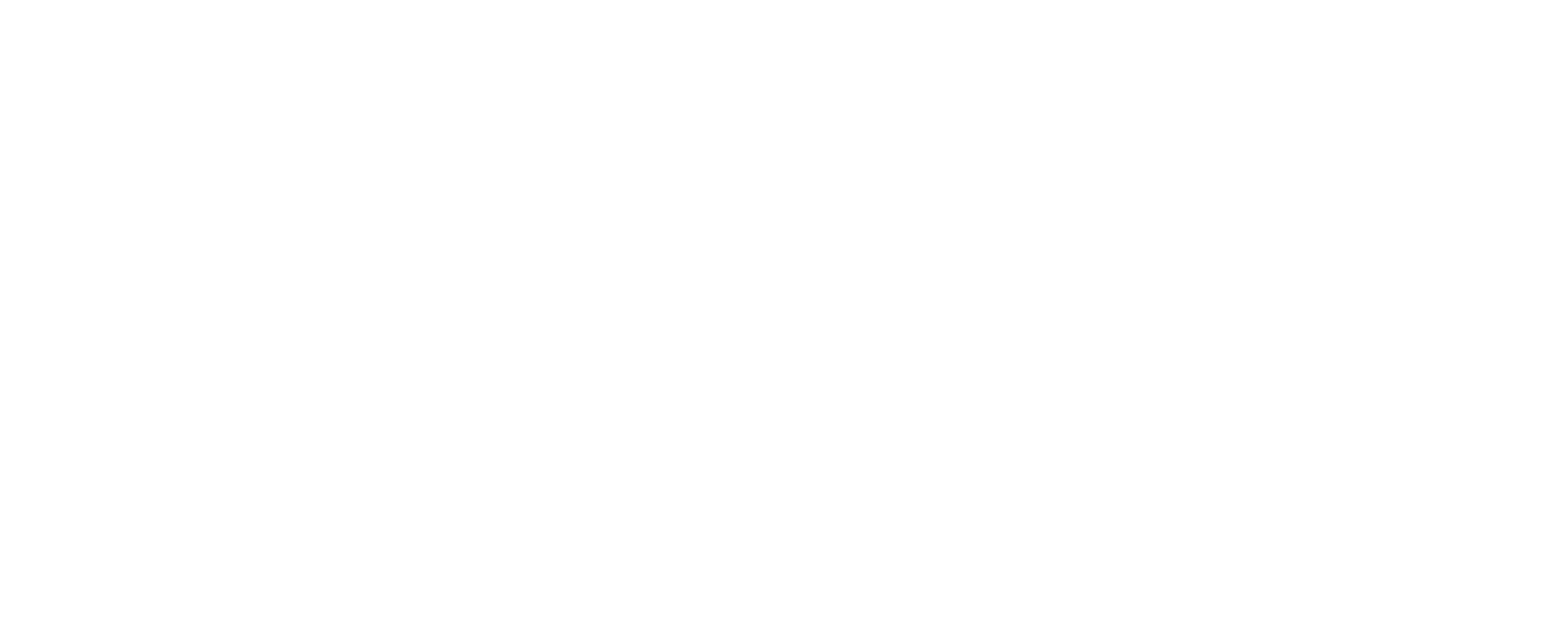 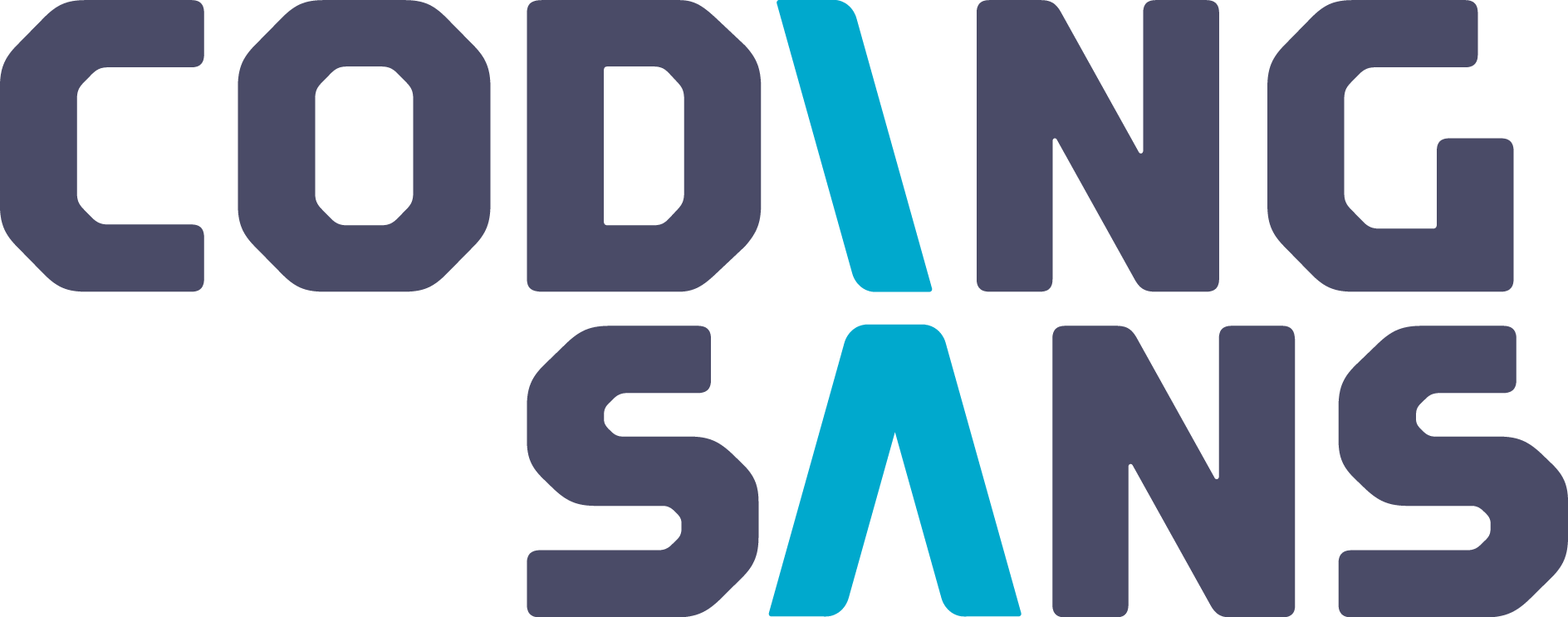 Példa: Adattárolási szabályzat - GDPR
Több régió
Több VPC
Adat VPC -n belül
Infrastruktúra mint kód
Terraform
Terraform - Kubernetes határvonal
Helm chartok összessége 1 állapotban
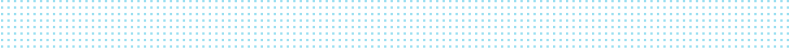 02
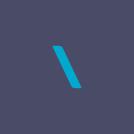 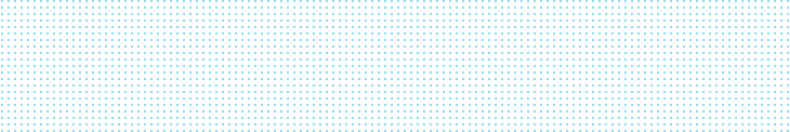 Infrastruktúra
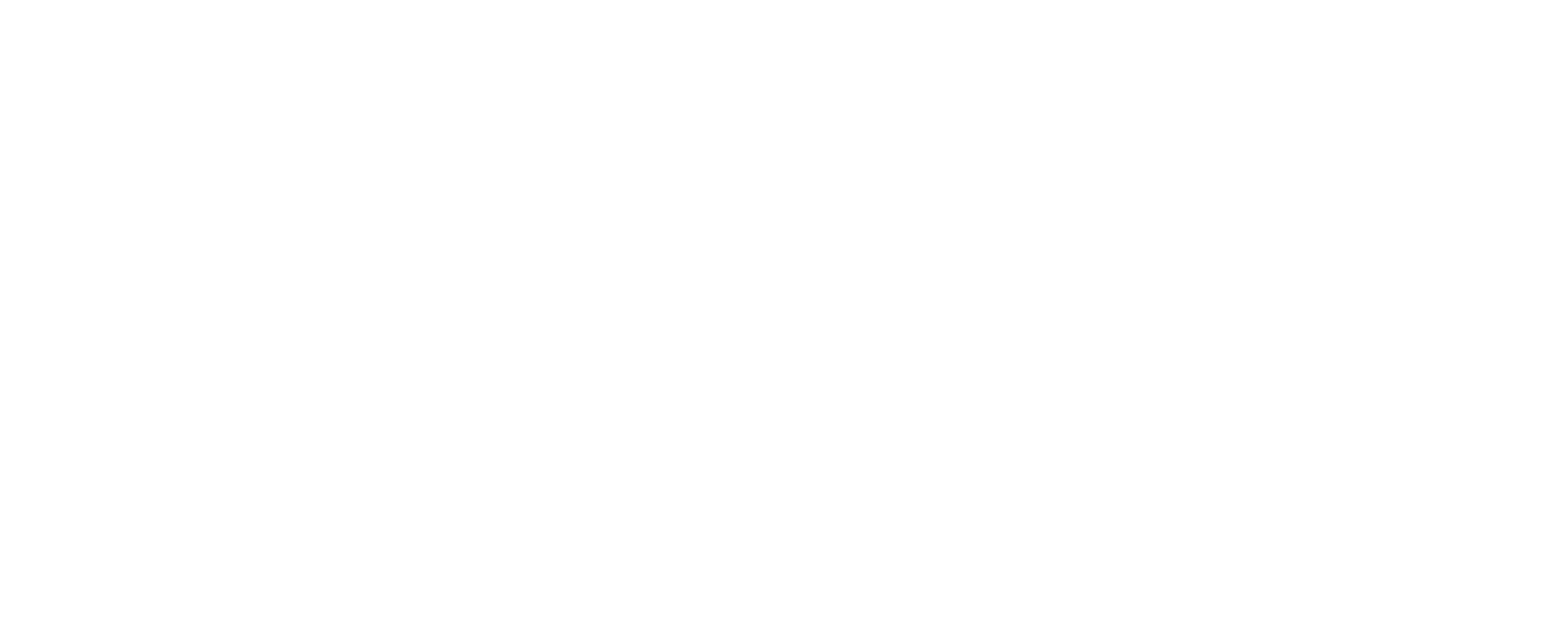 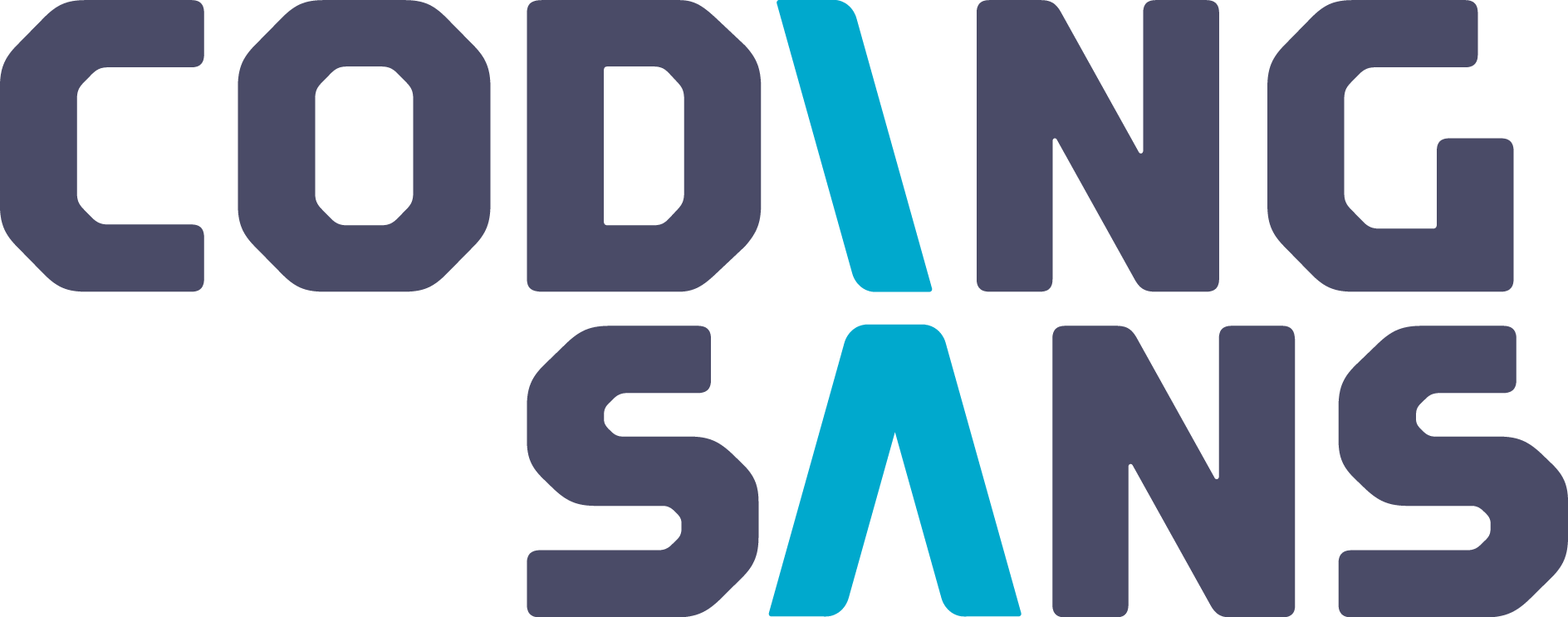 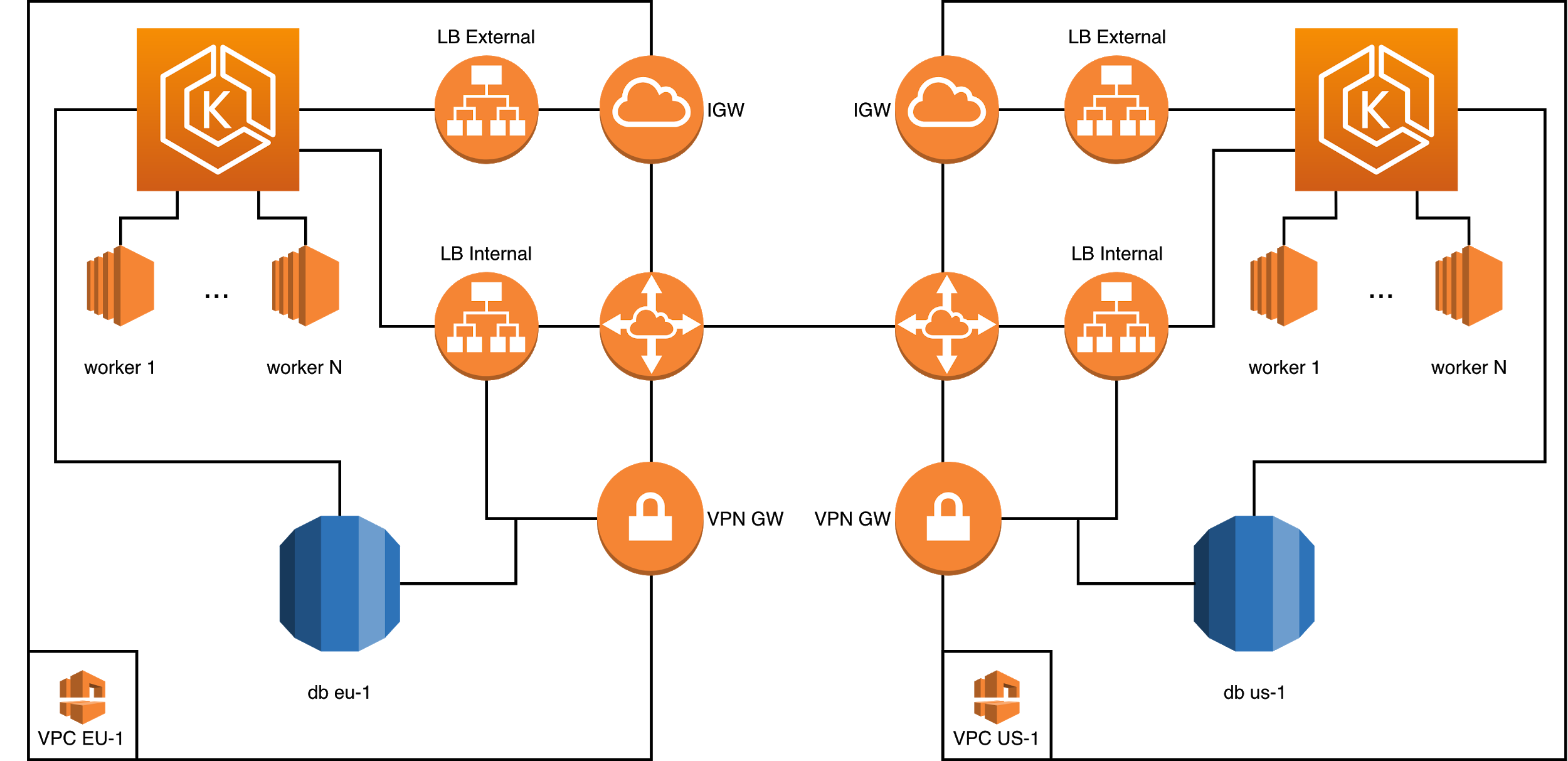 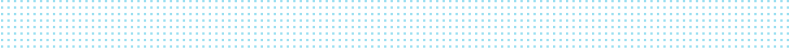 03
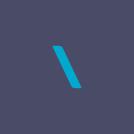 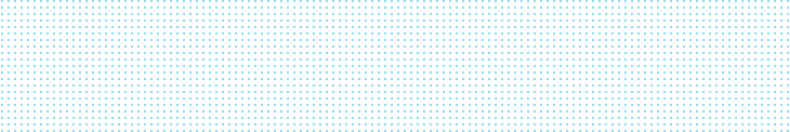 Terraform
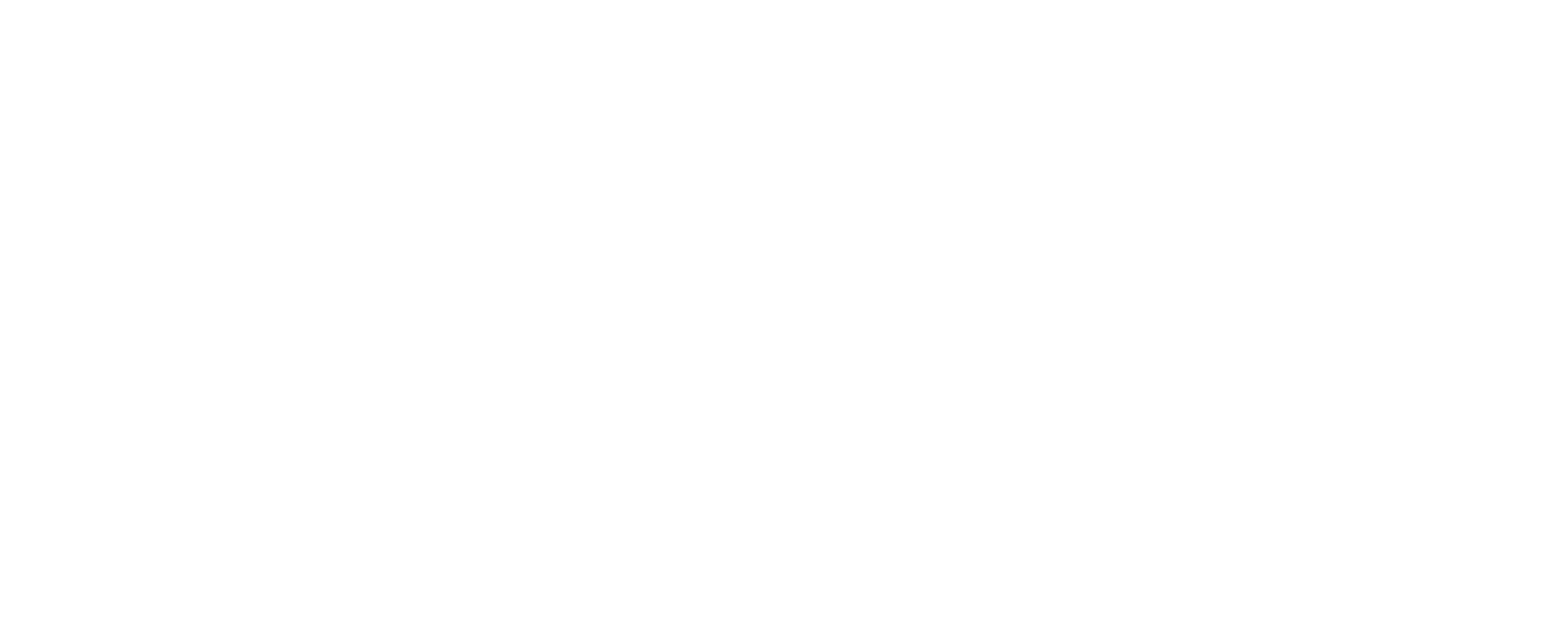 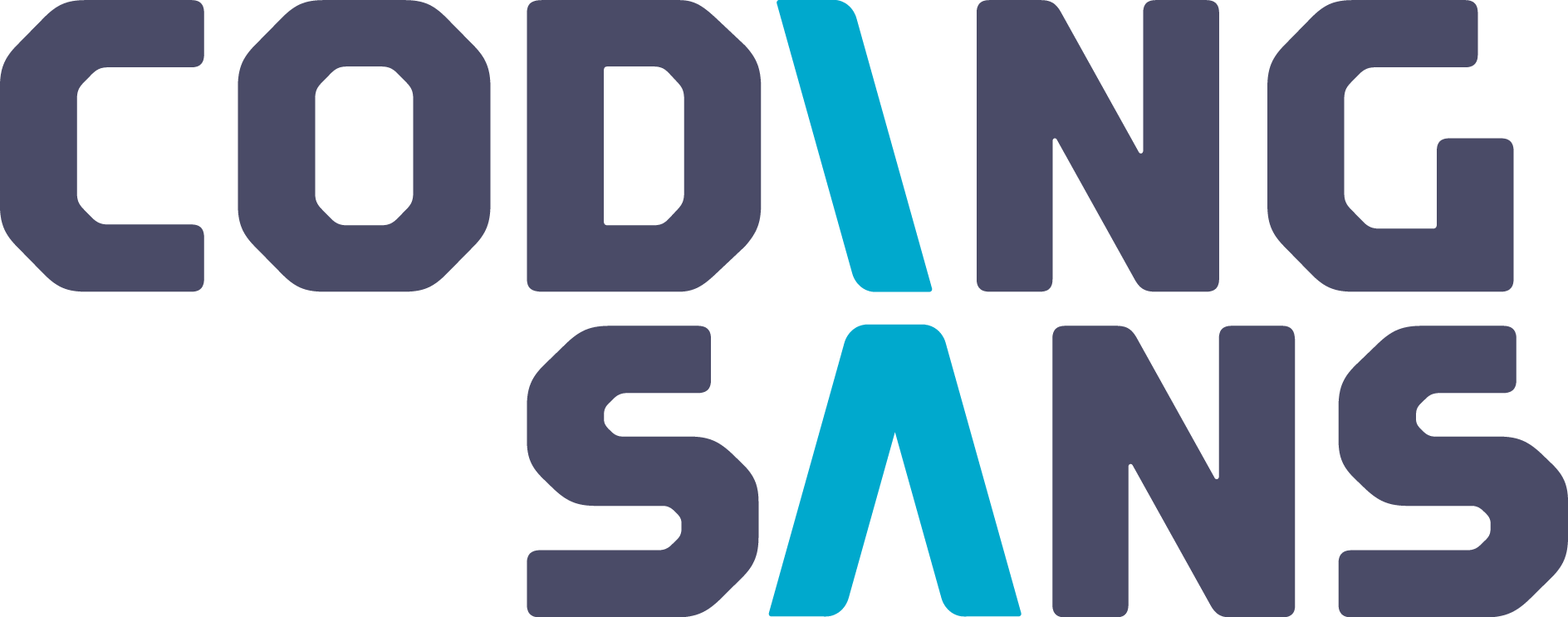 Terraform modulok (pl. https://github.com/terraform-aws-modules)
Minden más: saját modul (pl. VPC peering, VPN Client)
Load balancereken kívül minden más terraformon belül definiált
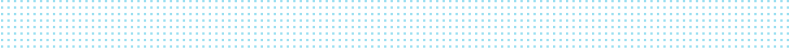 04
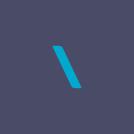 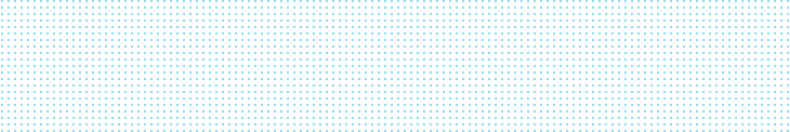 Terraform után
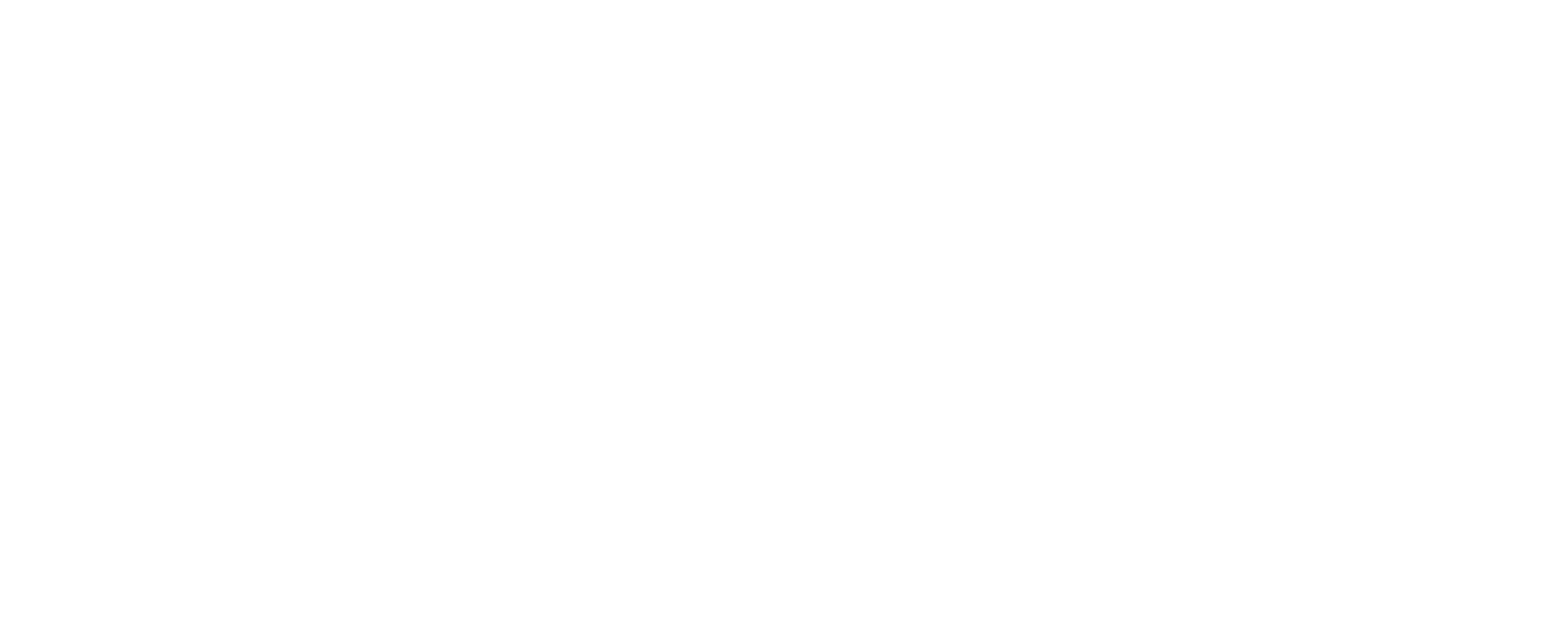 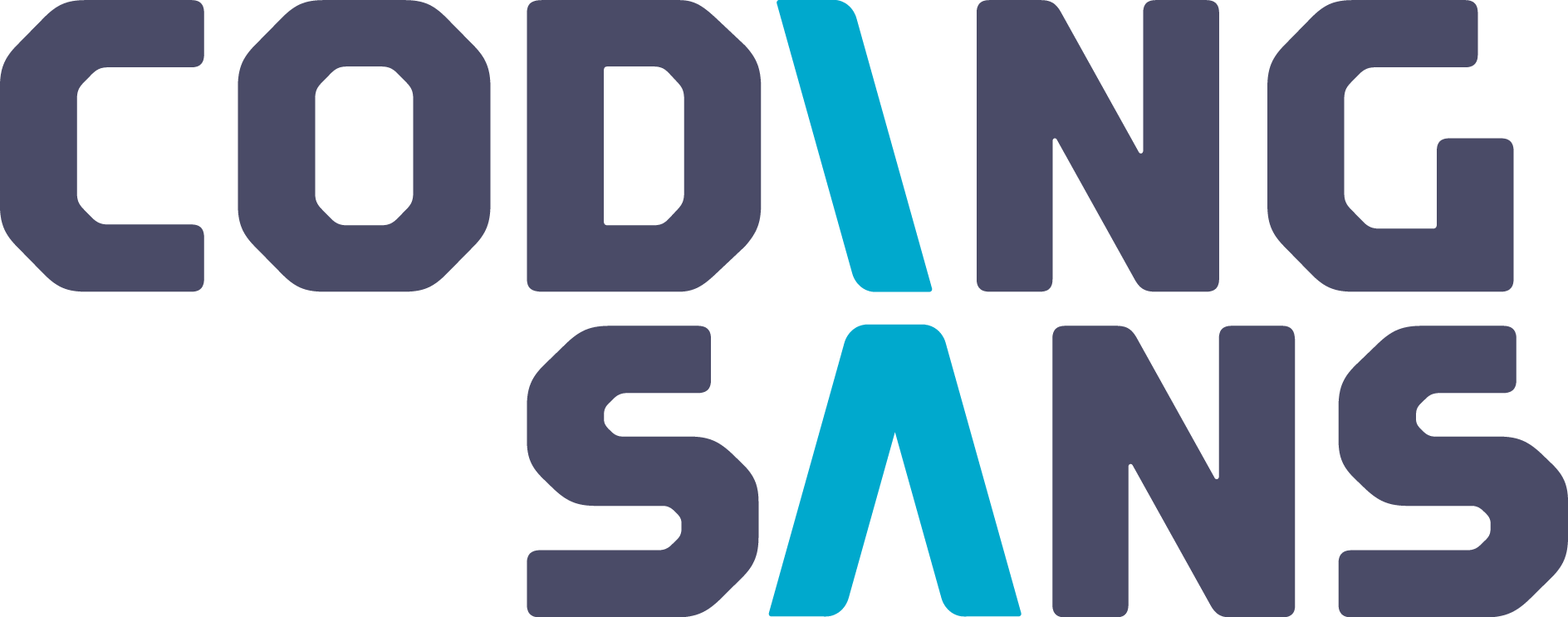 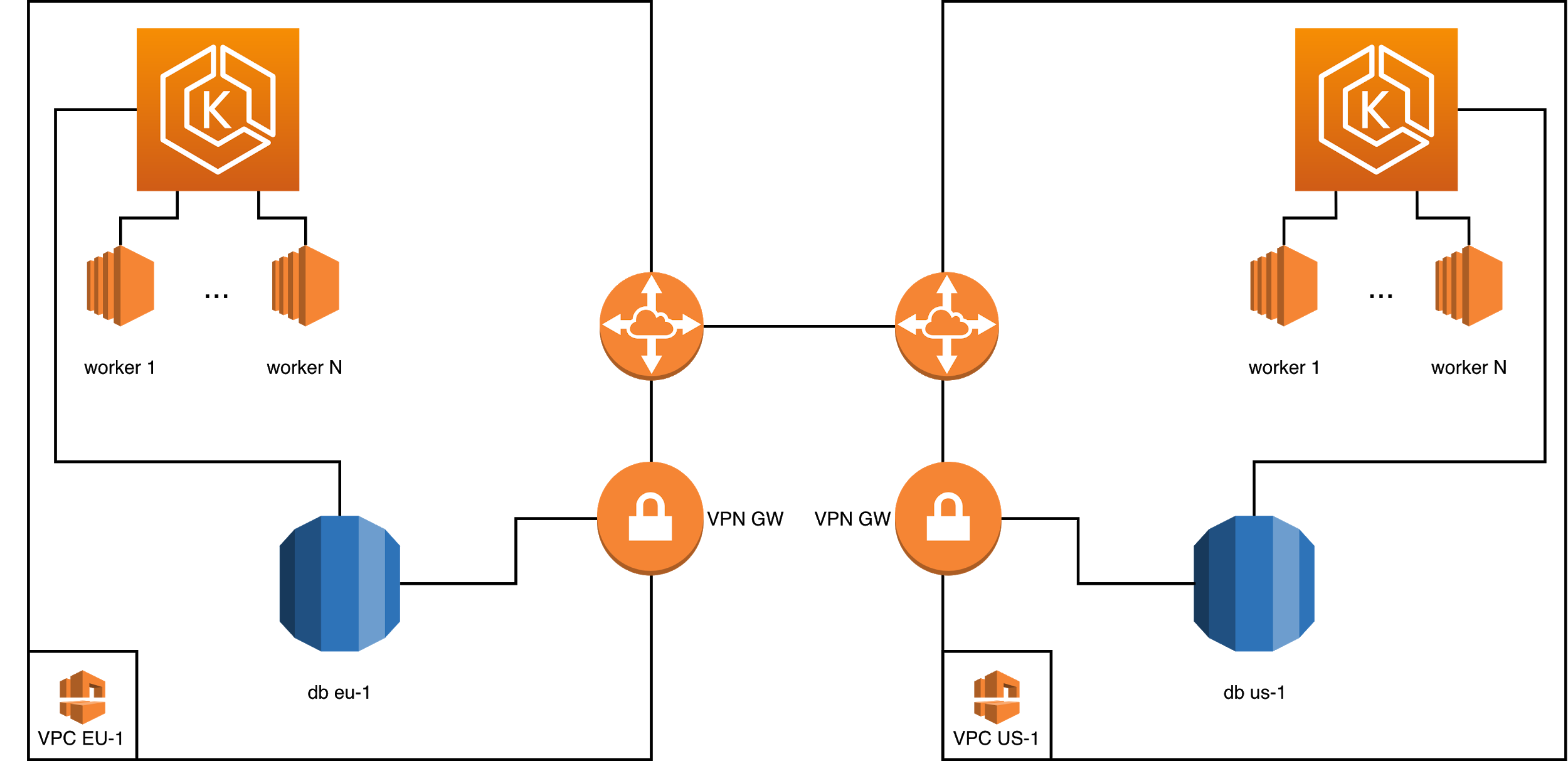 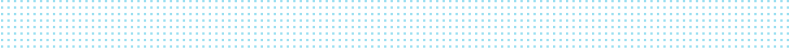 05
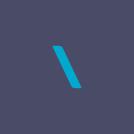 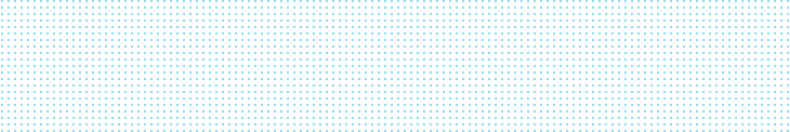 Helm charts
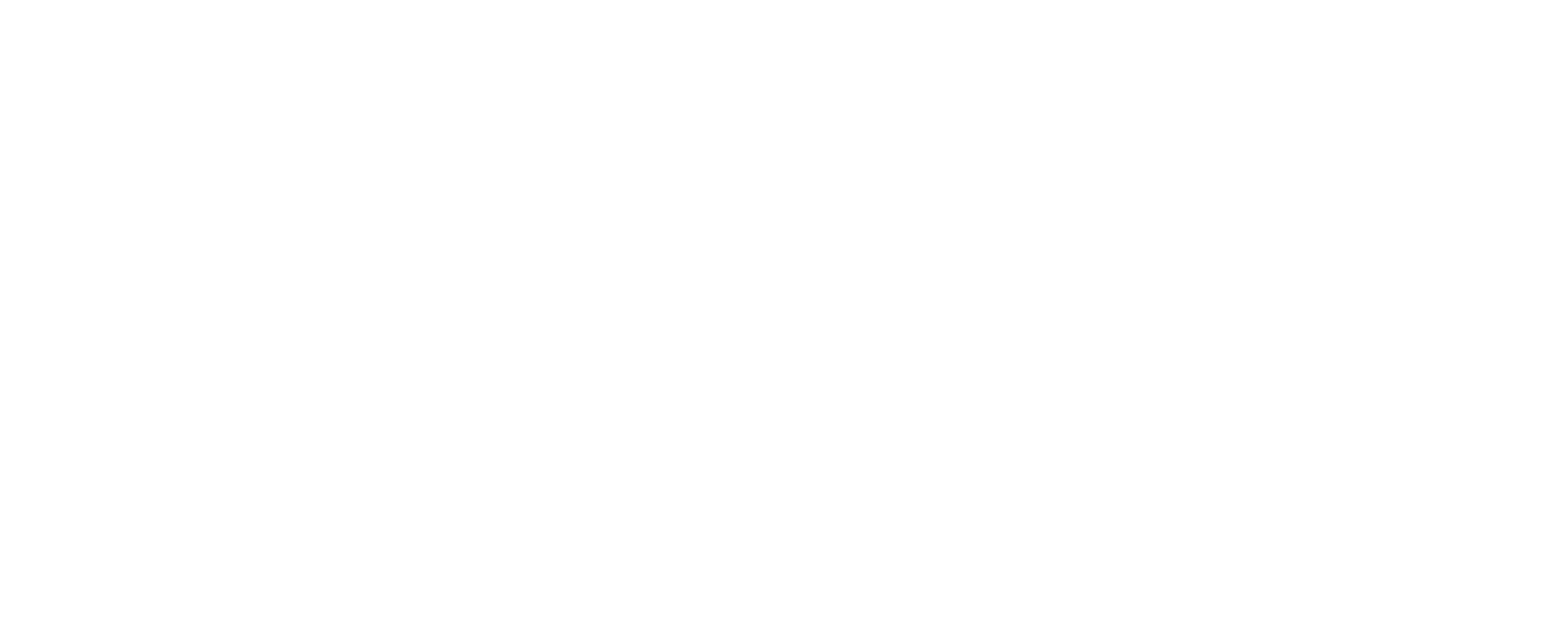 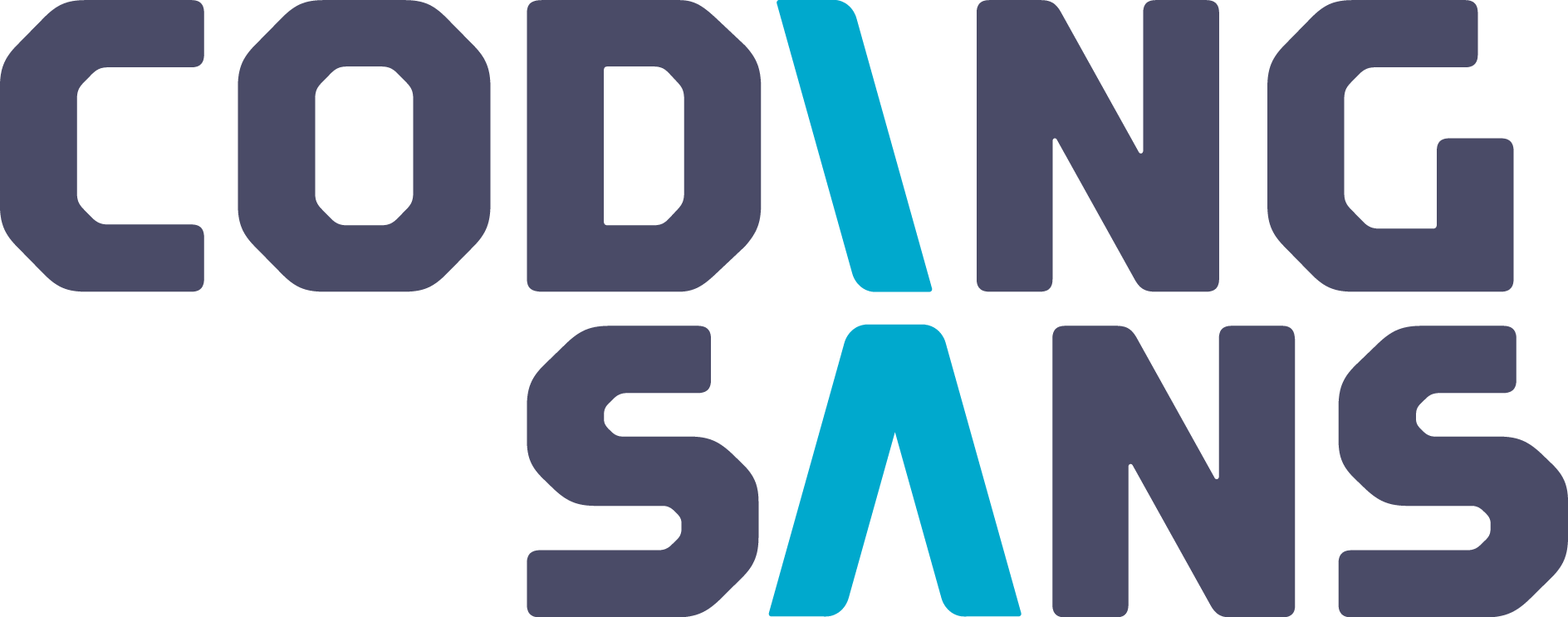 Load balancerek itt vannak definiálva - ingress controller
Ingress class: “elb-external” “elb-internal”
Service annotations
Az így keletkező ingress controllerek AWS resourceokat hoznak létre
Hogyan lehet könnyedén definiálni vele az elvárt állapotot?
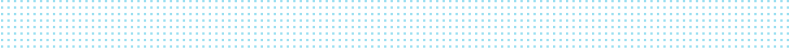 06
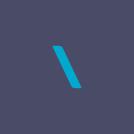 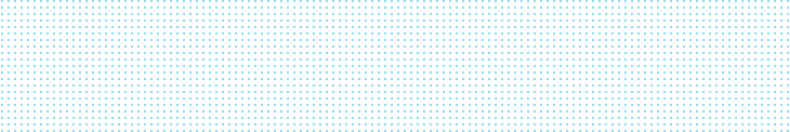 Helmsman
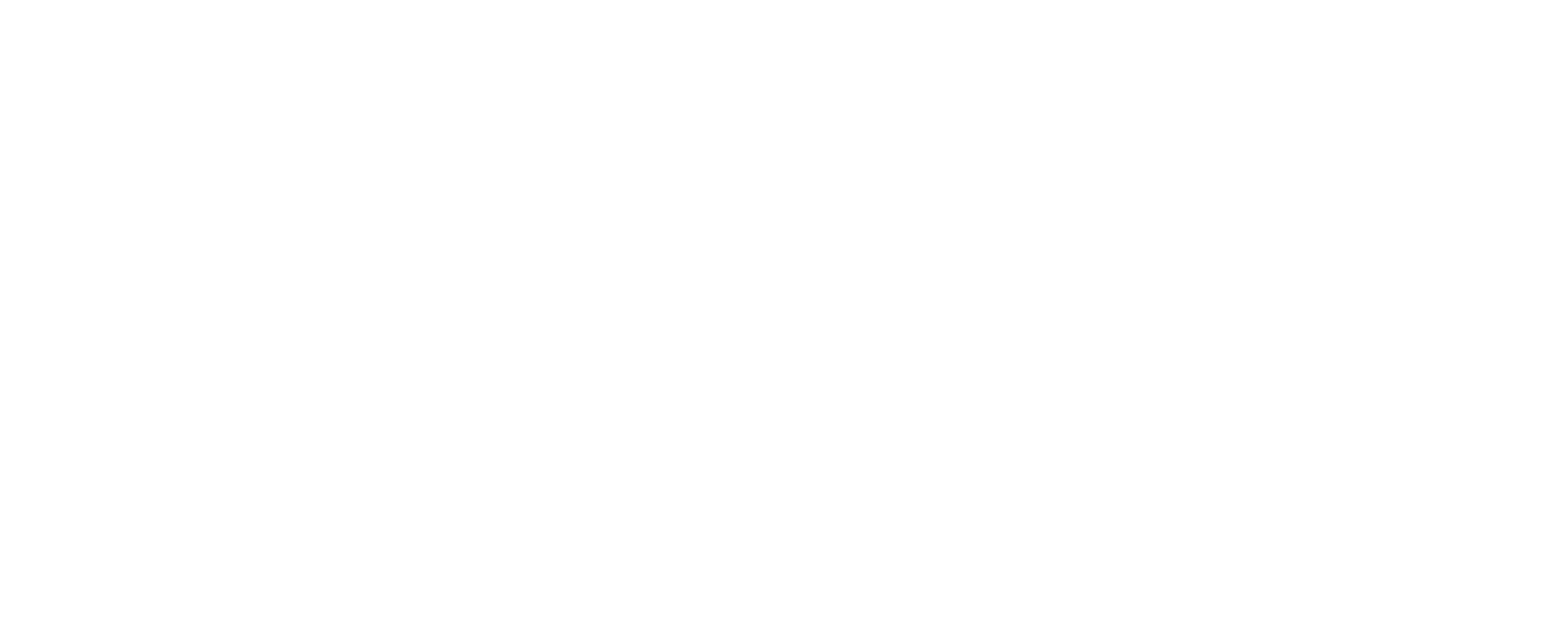 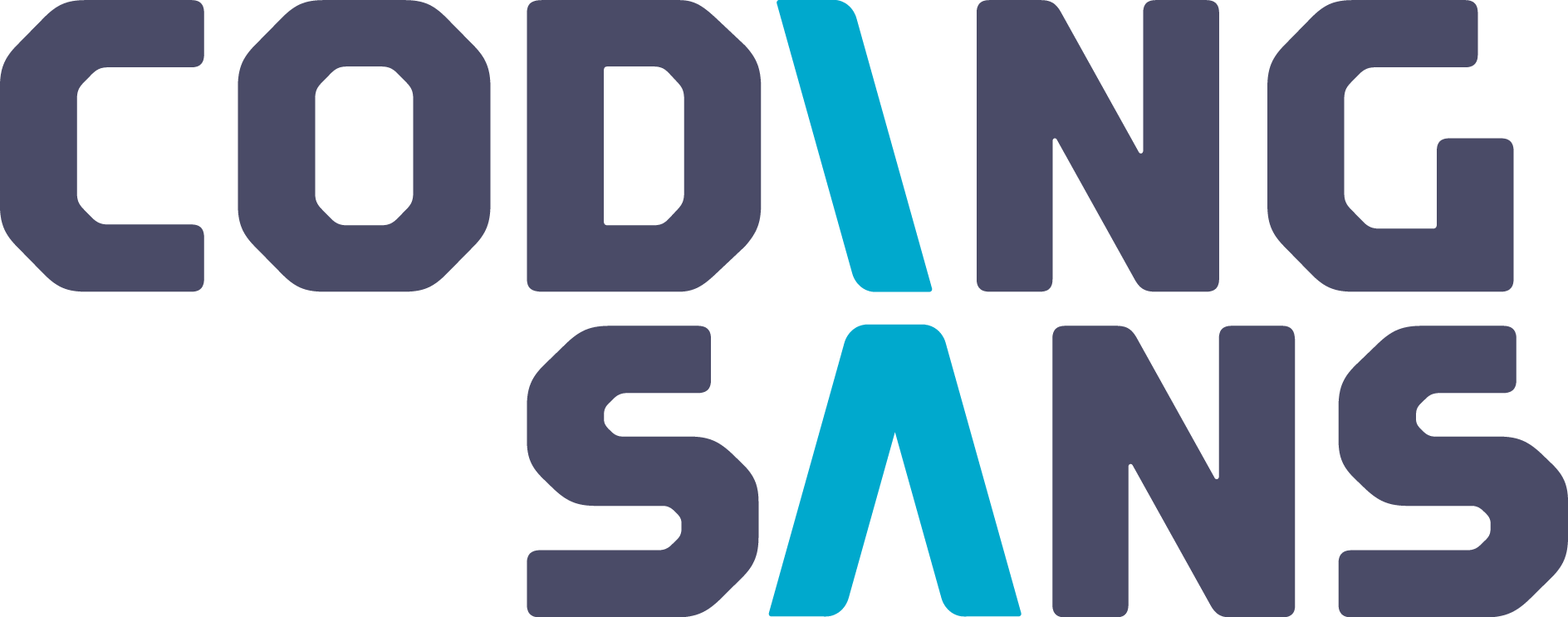 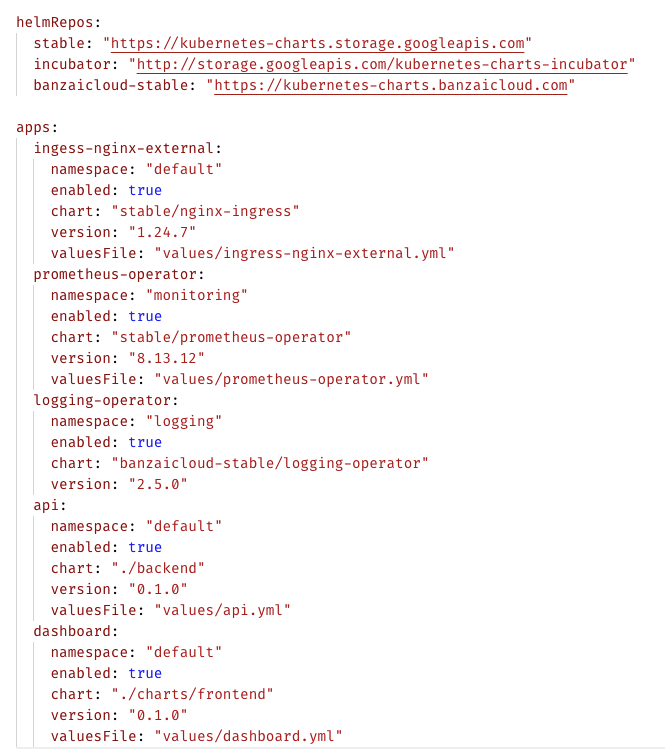 Terraform -hoz hasonló state leíró, chart szinten
Könnyed CI - CD folyamat
Env injection, default env
https://github.com/Praqma/helmsman
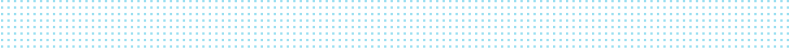 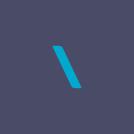 Kérdések
peter@codingsans.com